For a time like this
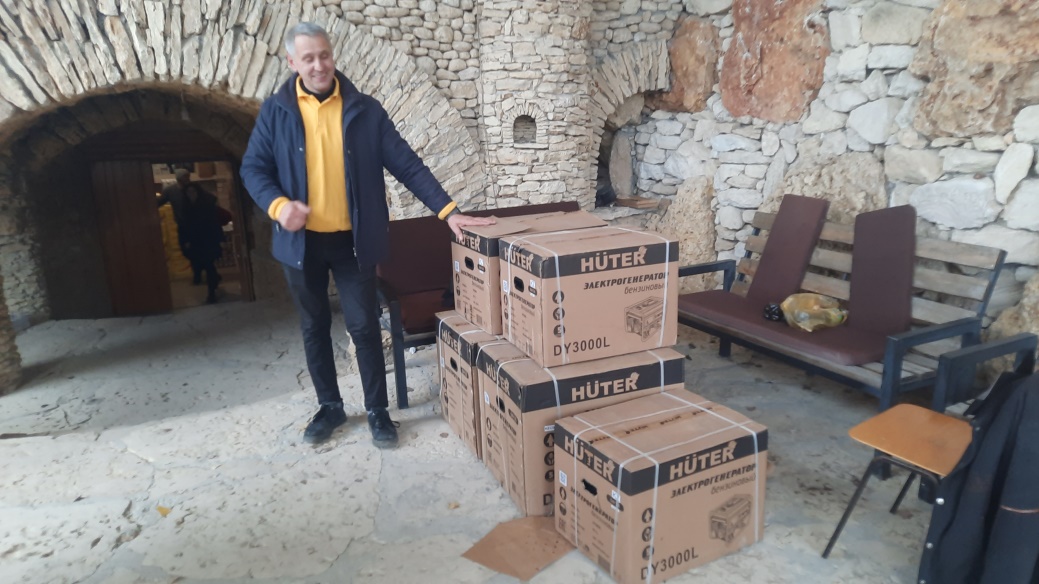 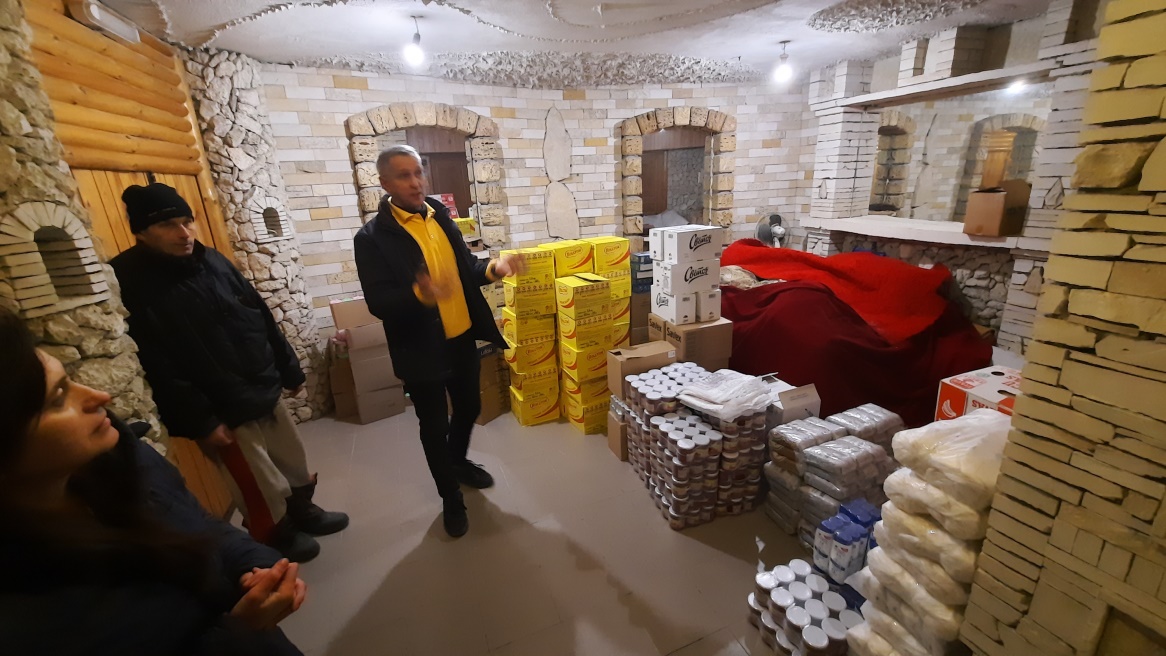 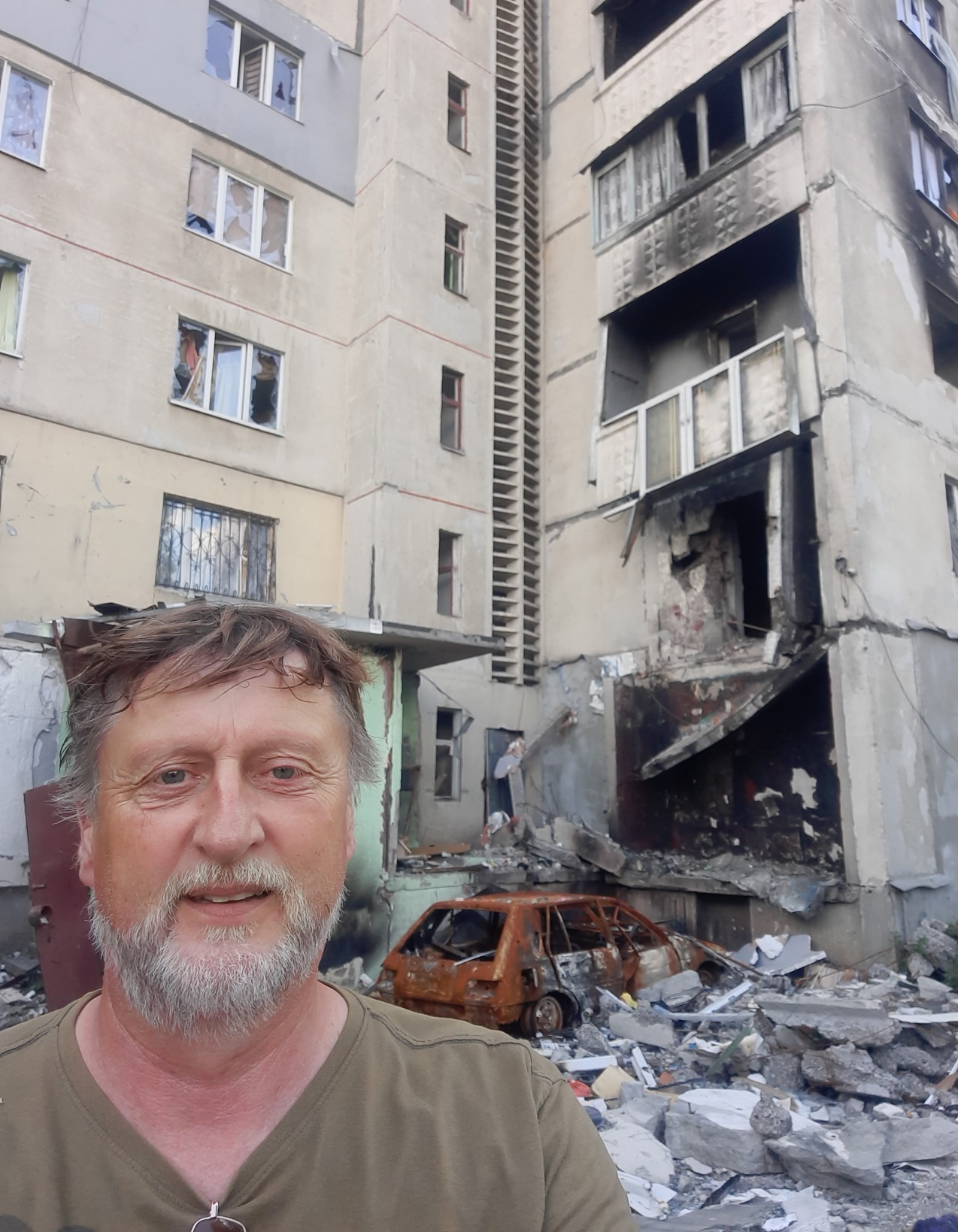 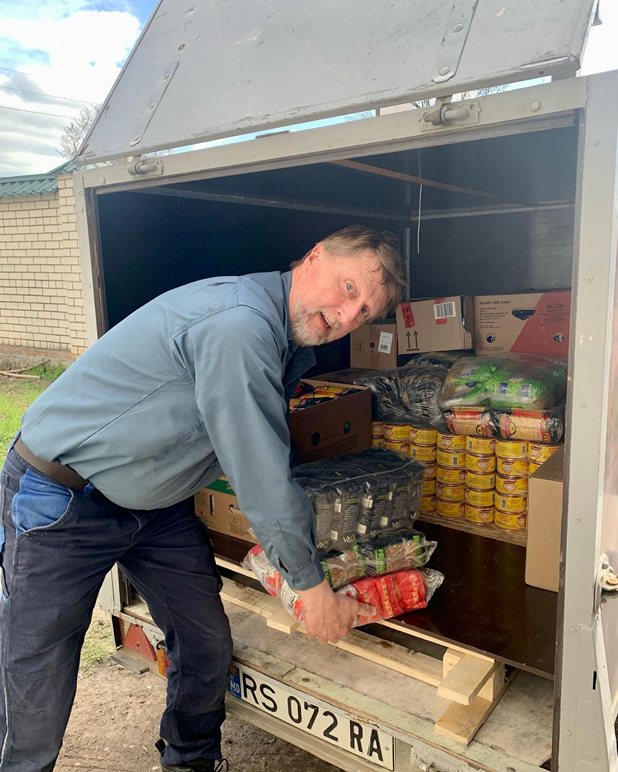 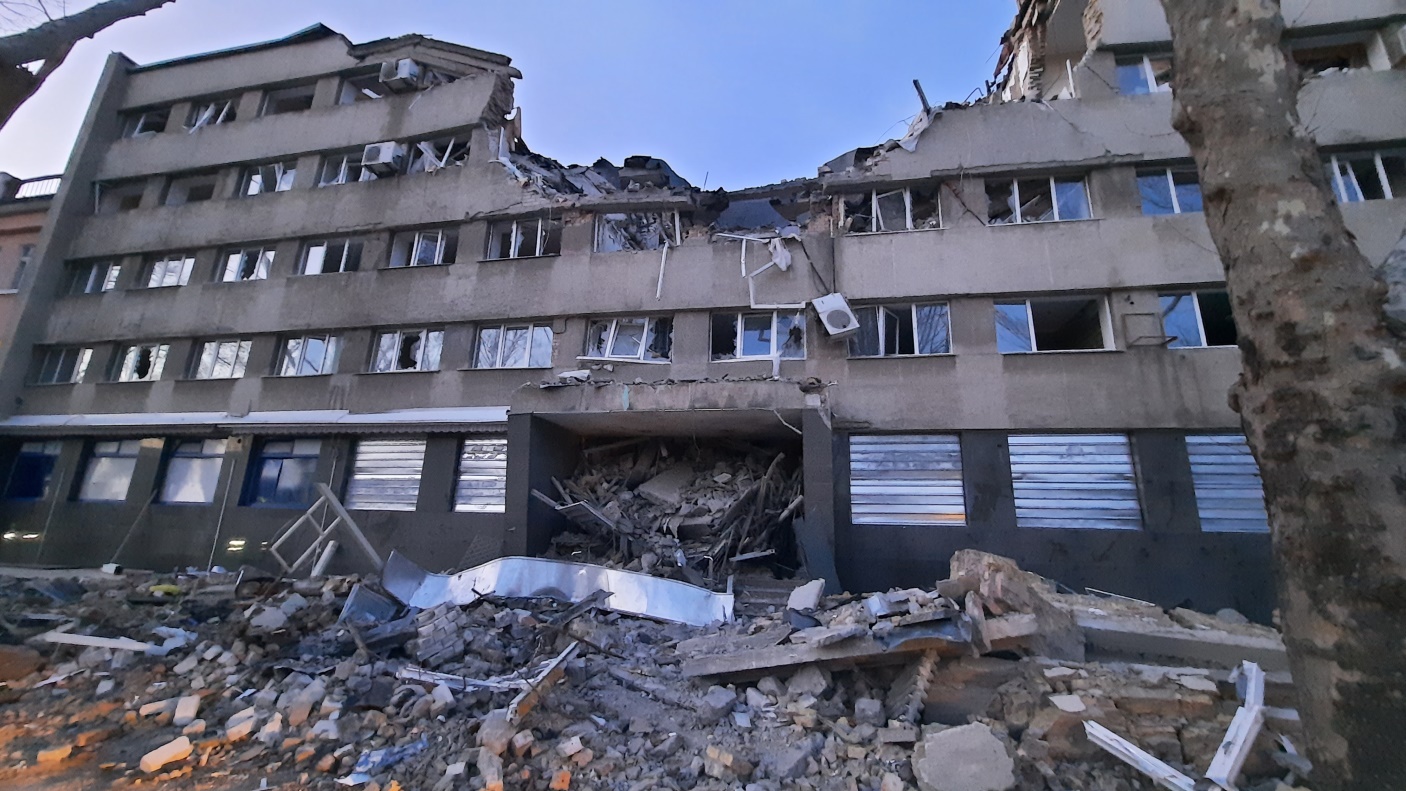 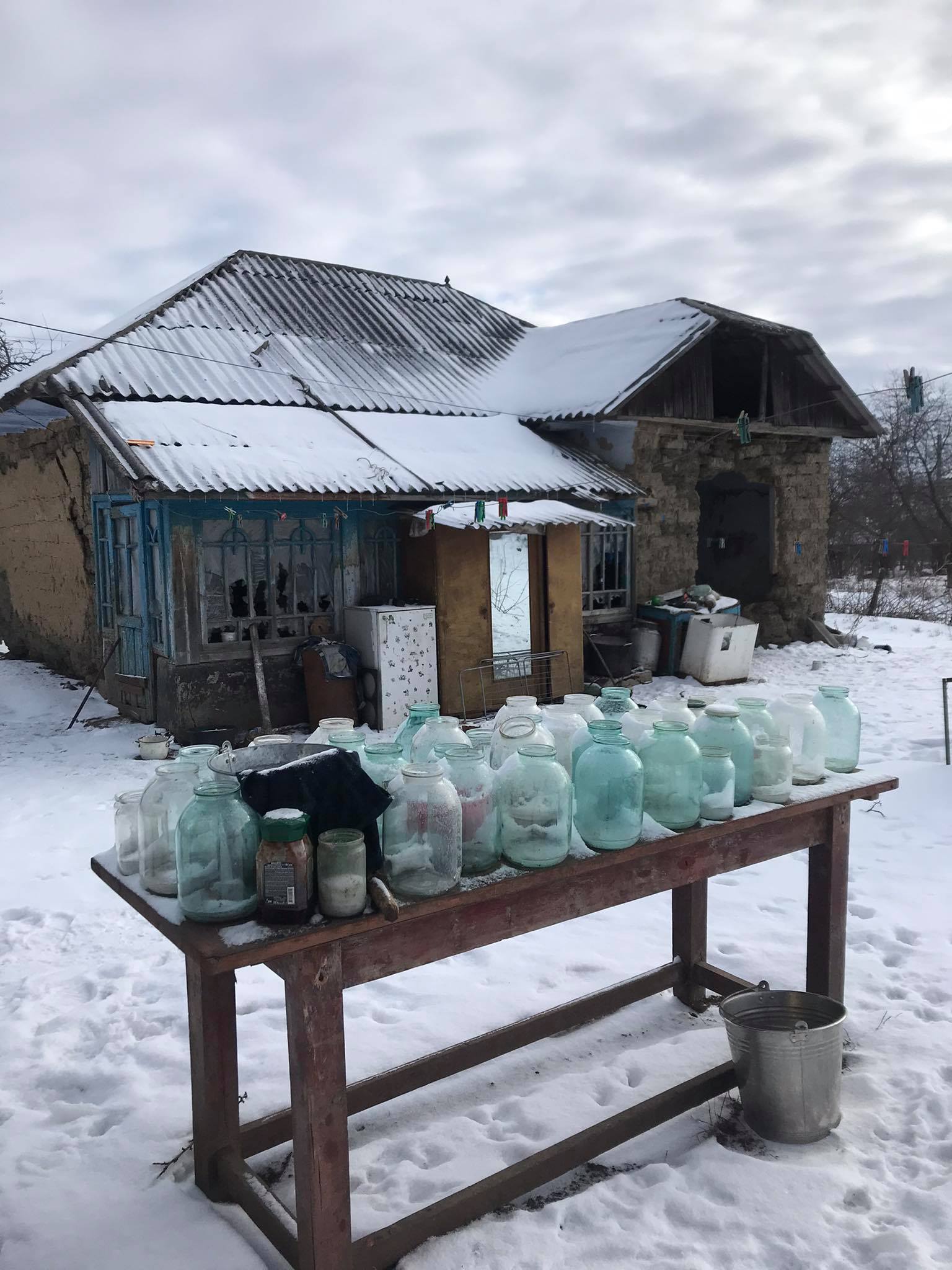 Moldova 2023
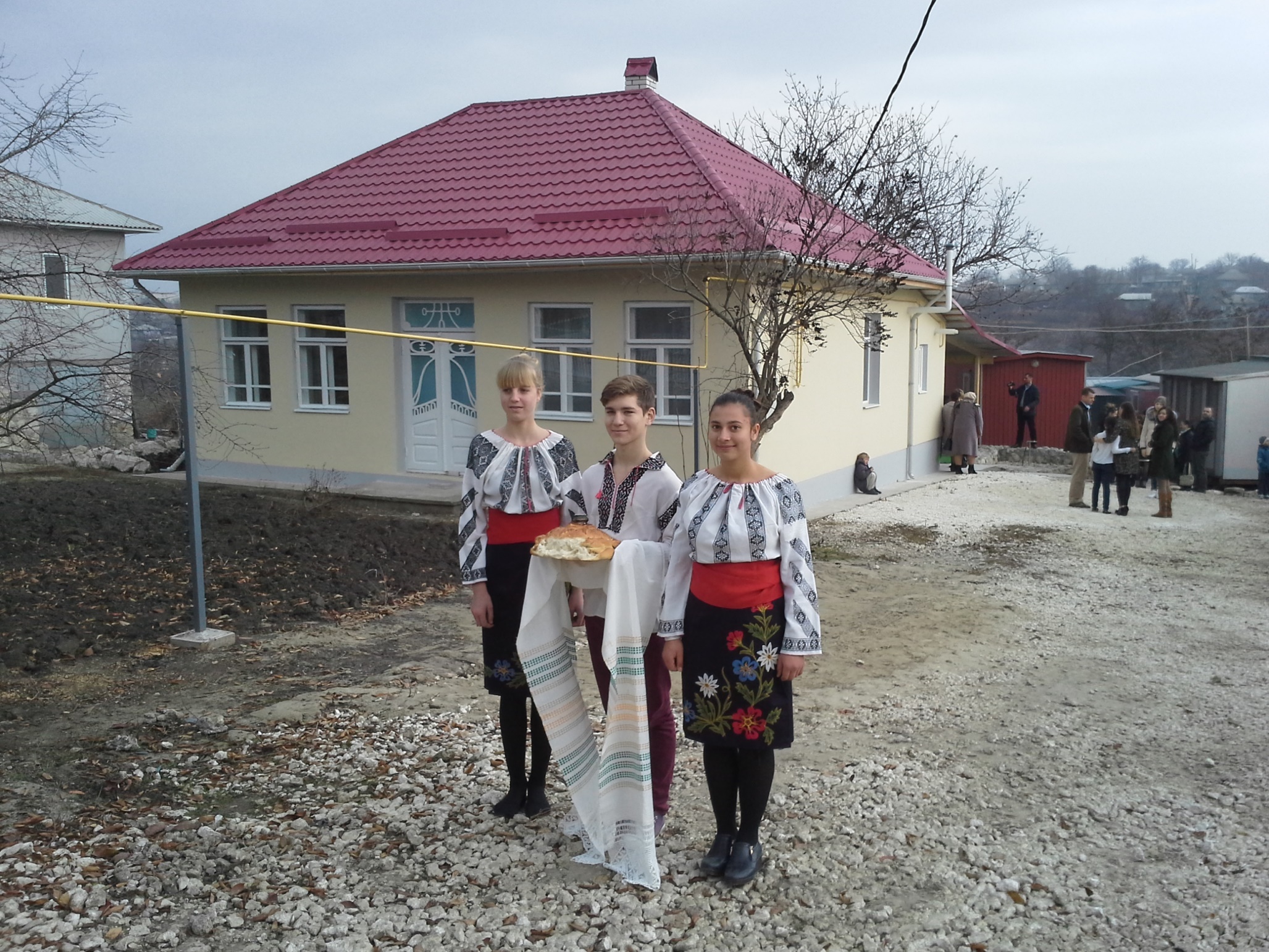 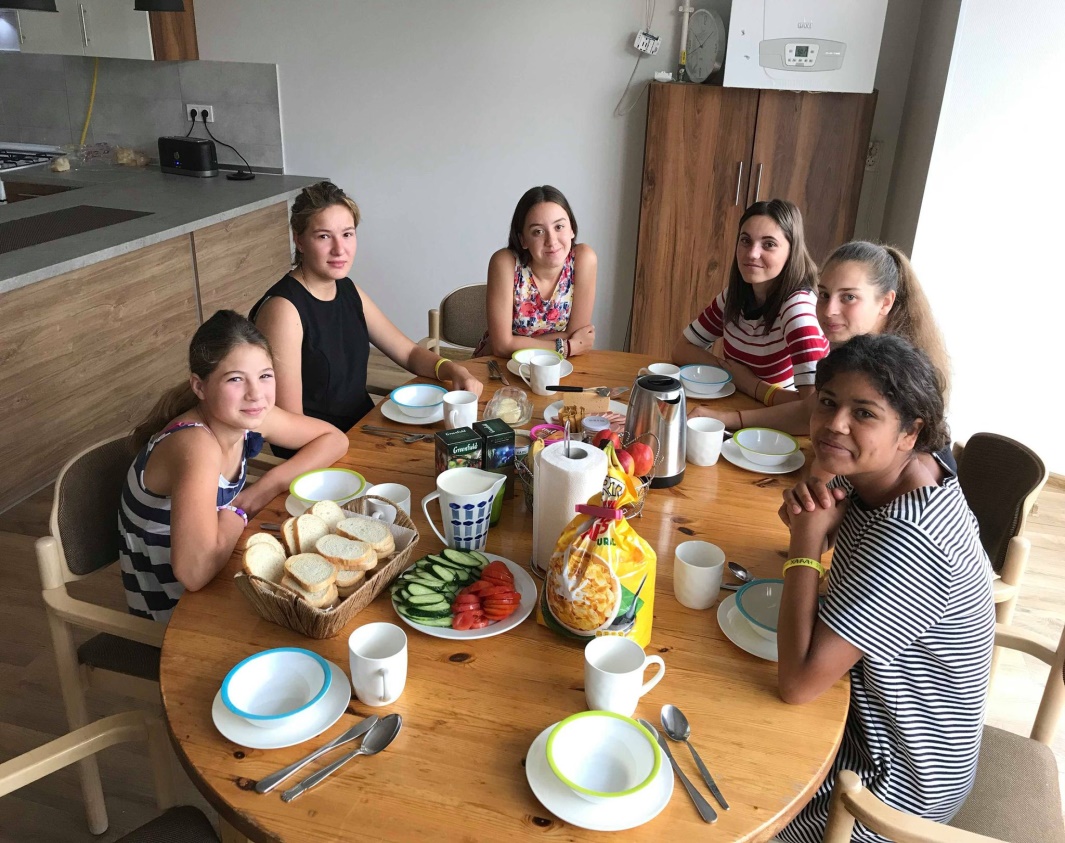 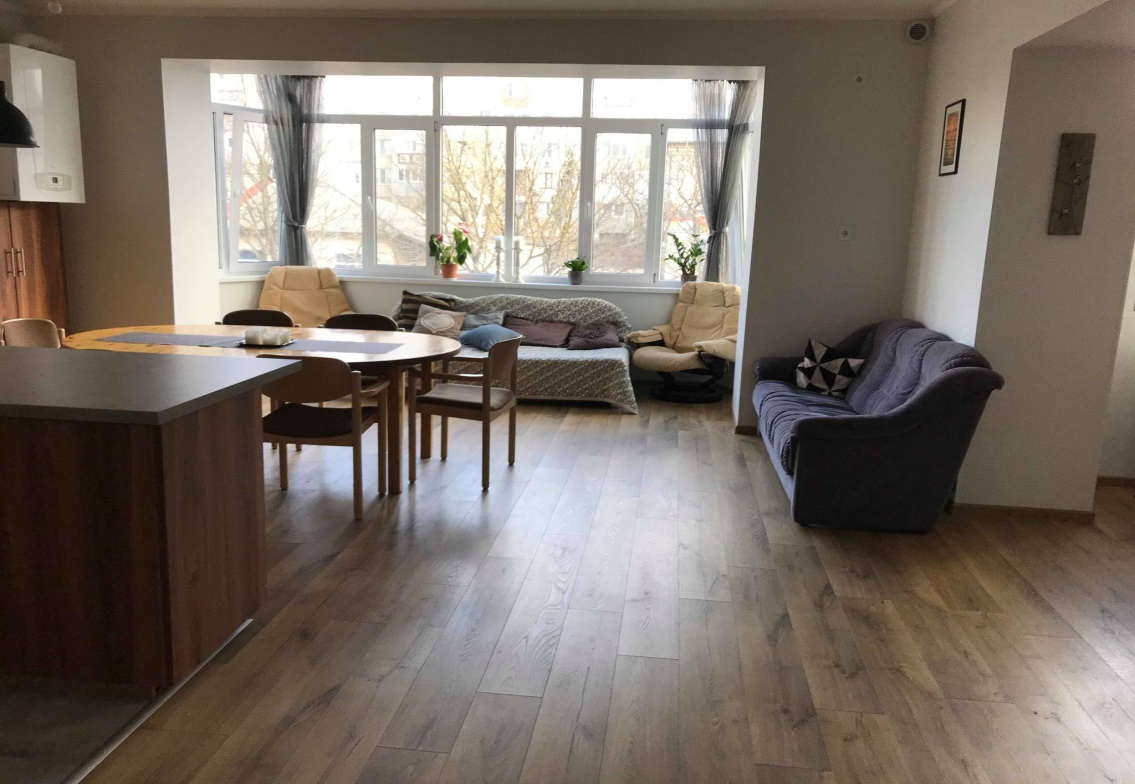 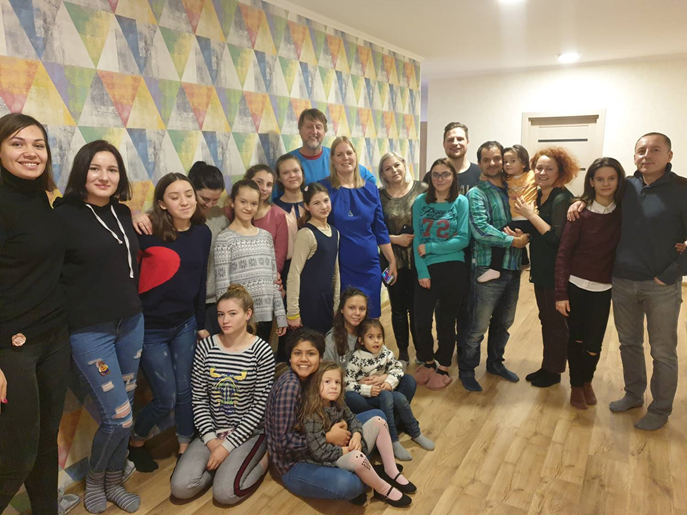 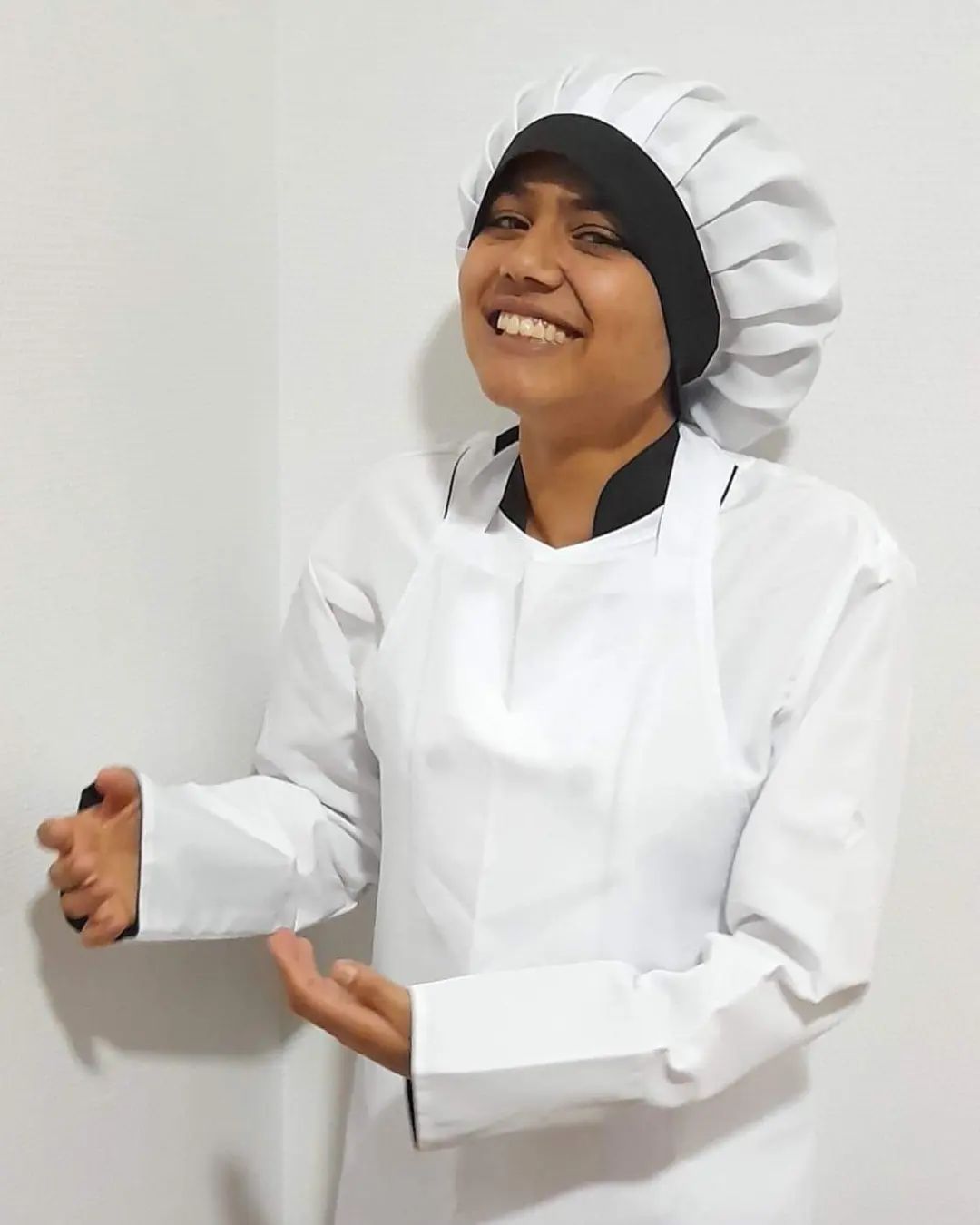